Заседание Совета Учёных Ж. Верн. «Таинственный остров»
Всё готово для работы физиков
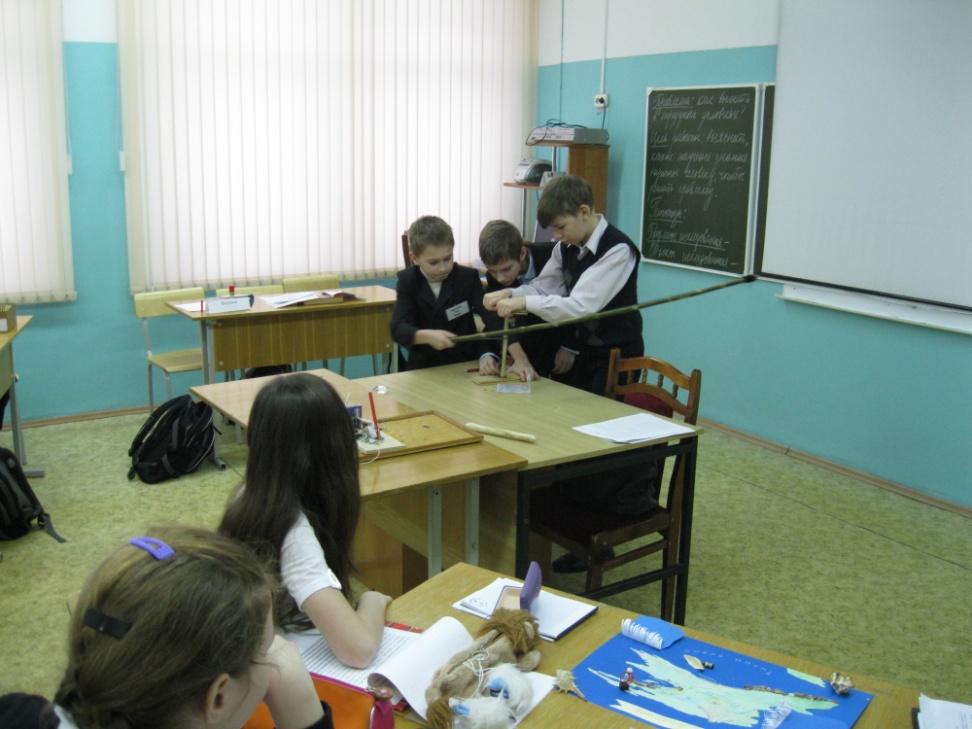 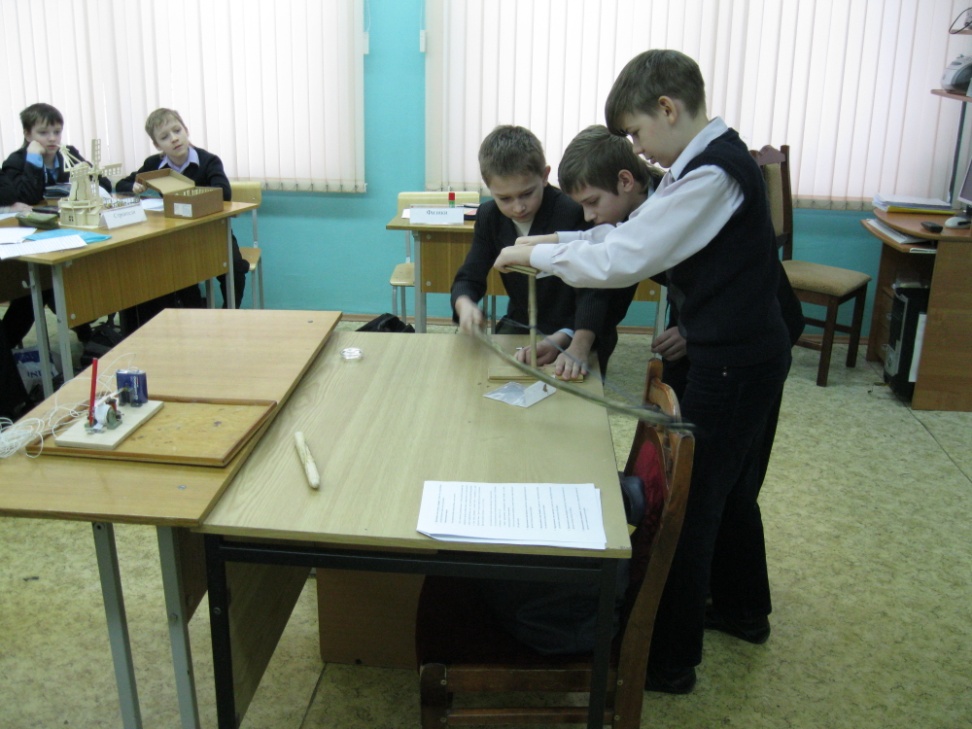 Слово эксперта